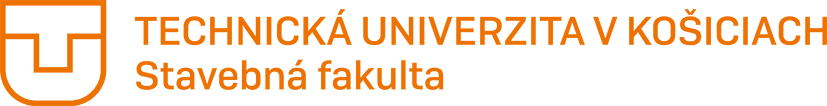 Pozývame Vás 
na kurz celoživotného vzdelávania
Časové plánovanie výstavby v programe MS Project
22. 1. - 24. 1. 2024 (pondelok, utorok, streda, od 8,00 do 13,00 hod)

Kurz je určený pre projektantov a manažérov stavebných projektov:  hlavný inžinier projektu a jeho  asistent, stavebný dozor, stavbyvedúci, asistent manažéra výstavby, projektový manažér, pracovník oddelenia prípravy výstavby, pracovník správcovskej spoločnosti, investor, developer

Prihláška na kurz: https://docs.google.com/forms/d/e/1FAIpQLSdp01CntYC3eU3EVTU7YdbL45t-H49jtVs07wj5_r7BBuDFgA/viewform
Bližšie informácie nájdete na: https://svf.tuke.sk/wps/portal/svf/studium/celozivotne-vzdelavanie 

Miesto realizácie:  Košice, Vysokoškolská č. 4, 4. poschodie, miestnosť  V434
Dĺžka kurzu: 18 hodín (3 dni po 6 hod.)
Cena: 180 EUR
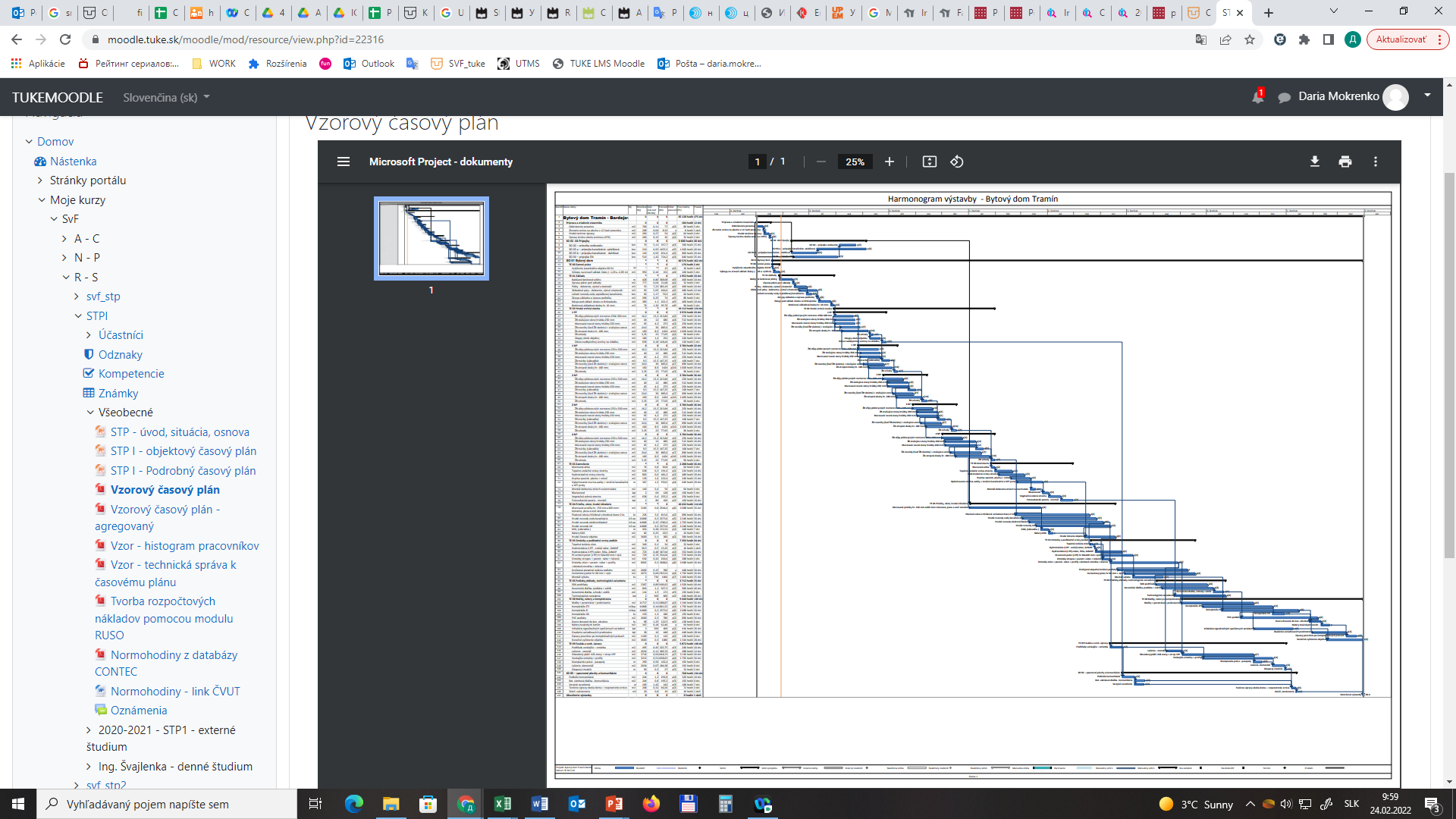 Absolvent kurzu získa vedomosti a zručnosti pre prácu s nástrojmi softvéru MS Project pri  tvorbe, ladení aj aktualizácii časových plánov výstavby.